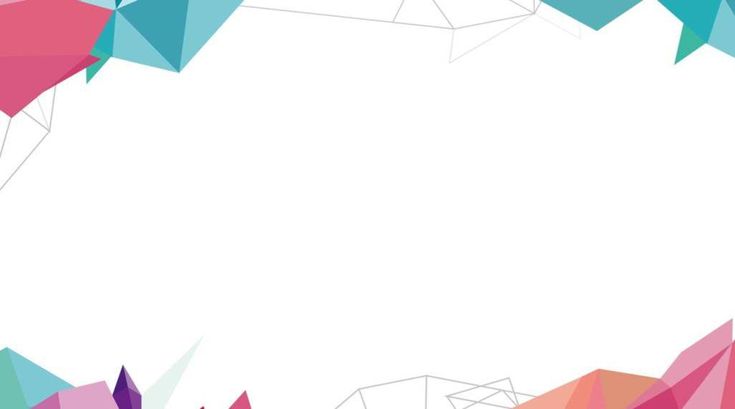 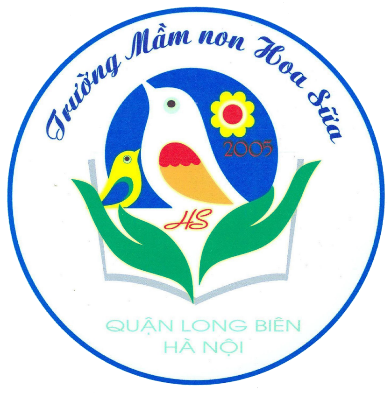 Giao lưu- trò chuyện cùng chú bộ đội
Lớp mẫu giáo lớn A1
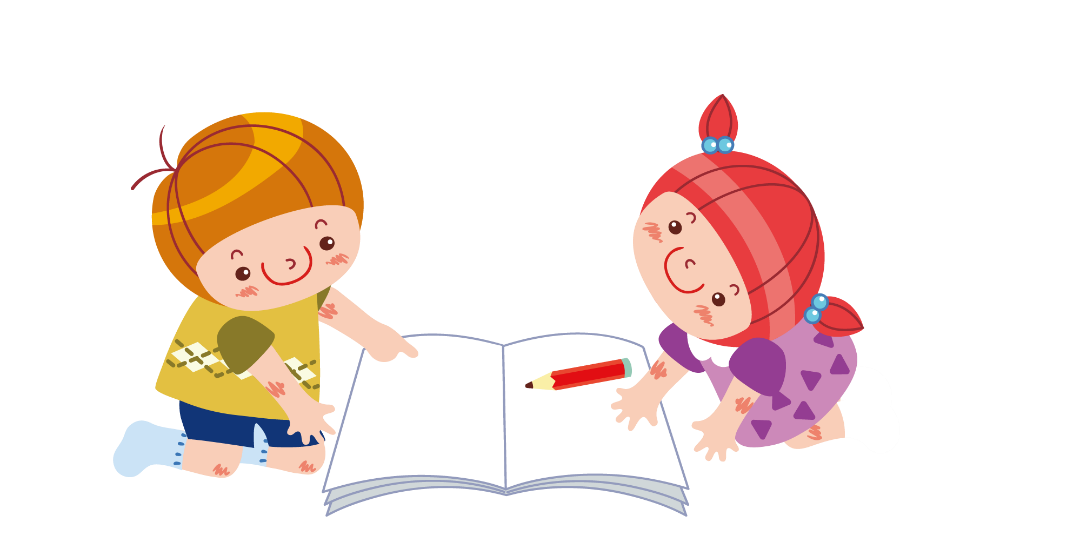 Tháng 12/2021
Câu 1:  Đâu là trang phục của chú bộ đội ?
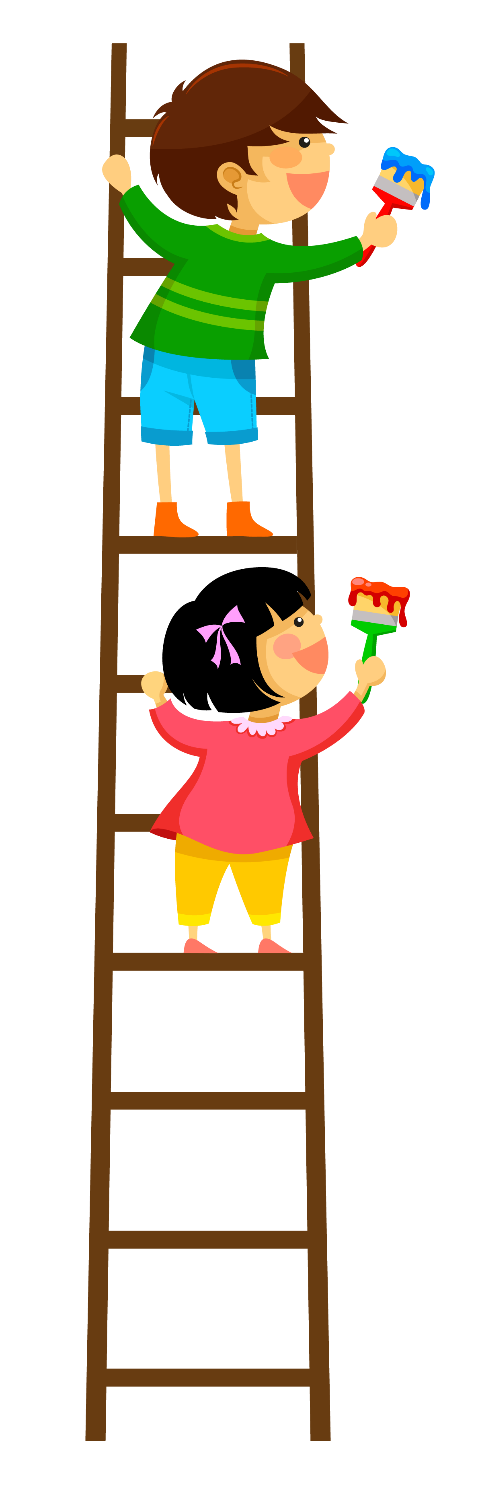 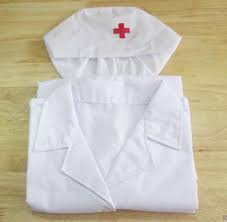 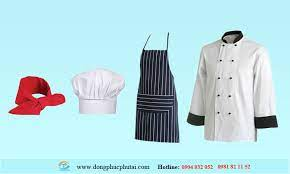 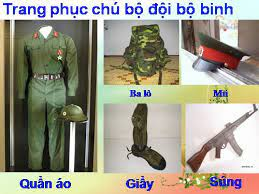 B
A
C
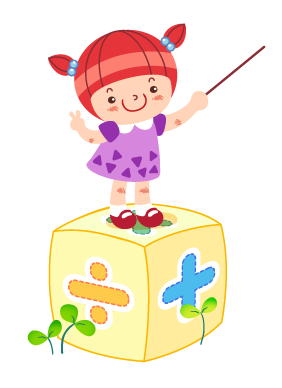 0
5
3
1
4
2
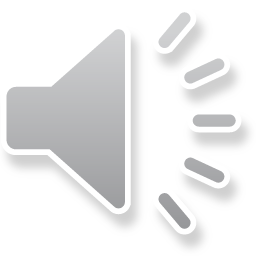 Câu 2:                      Công việc của chú bộ đội là gì?
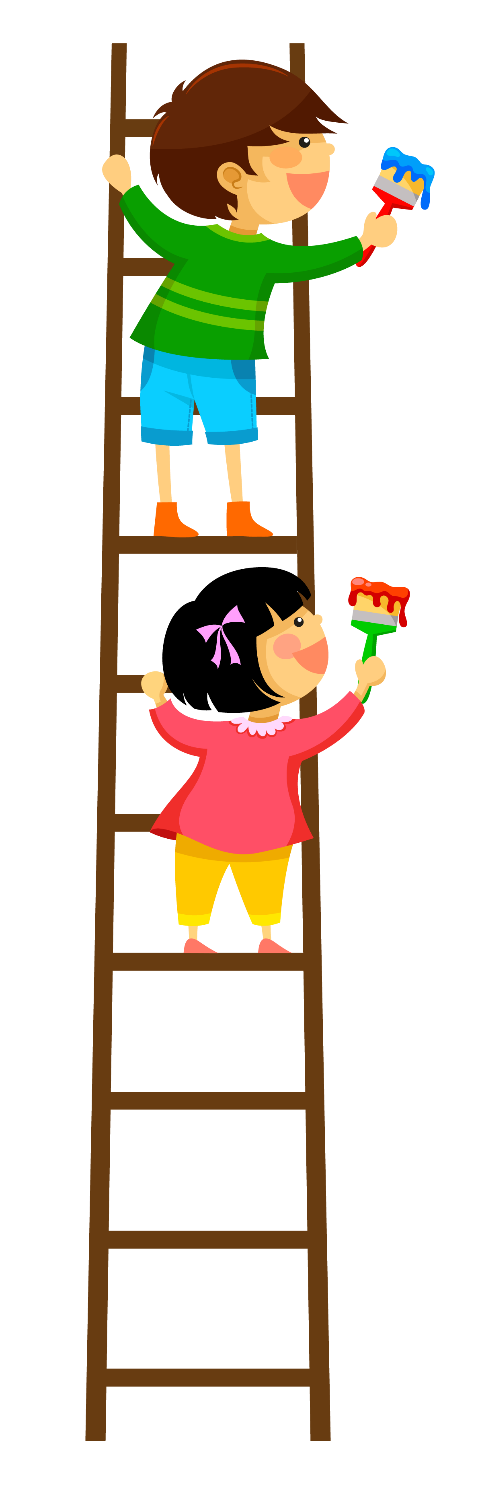 B. Canh gác, giữ bình yên cho Tổ Quốc
A. Nghe nhạc
C. Đi chơi
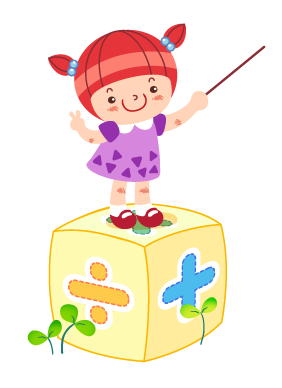 0
5
3
1
4
2
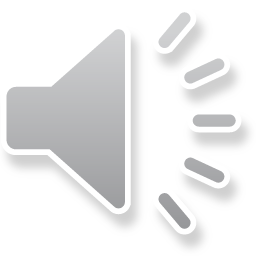 Câu 3: Ngày thành lập Quân đội nhân dân Việt Nam 
                                      là ngày nào?
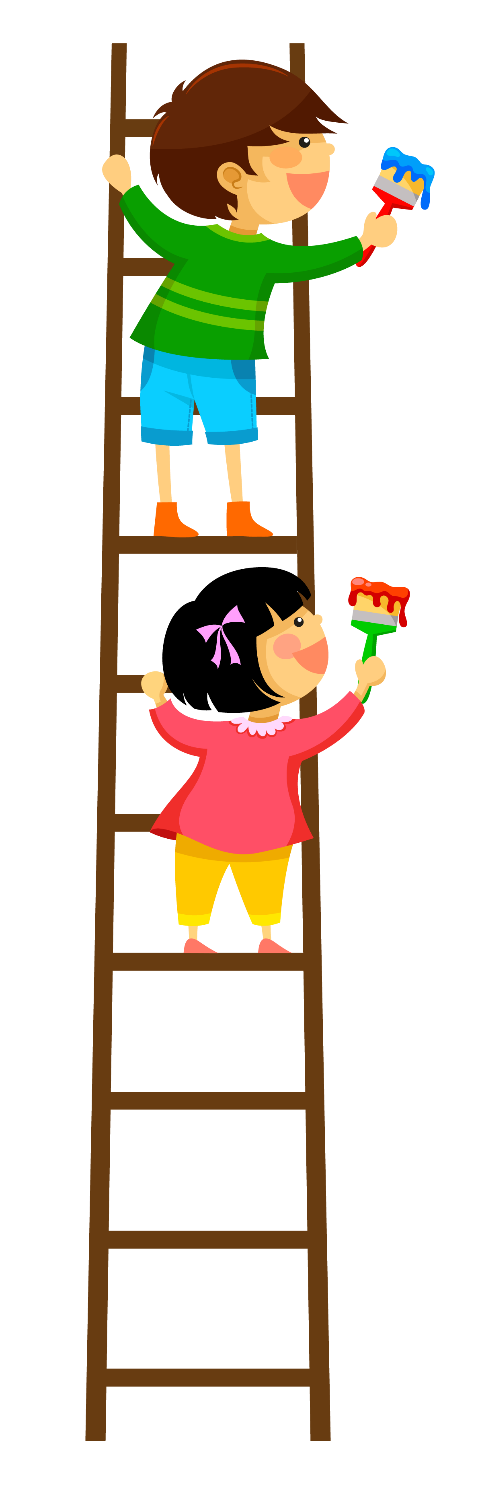 A. 22/12
B. 22/11
C. 22/10
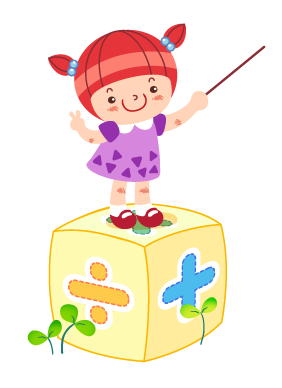 0
5
3
1
4
2
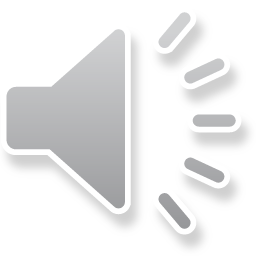 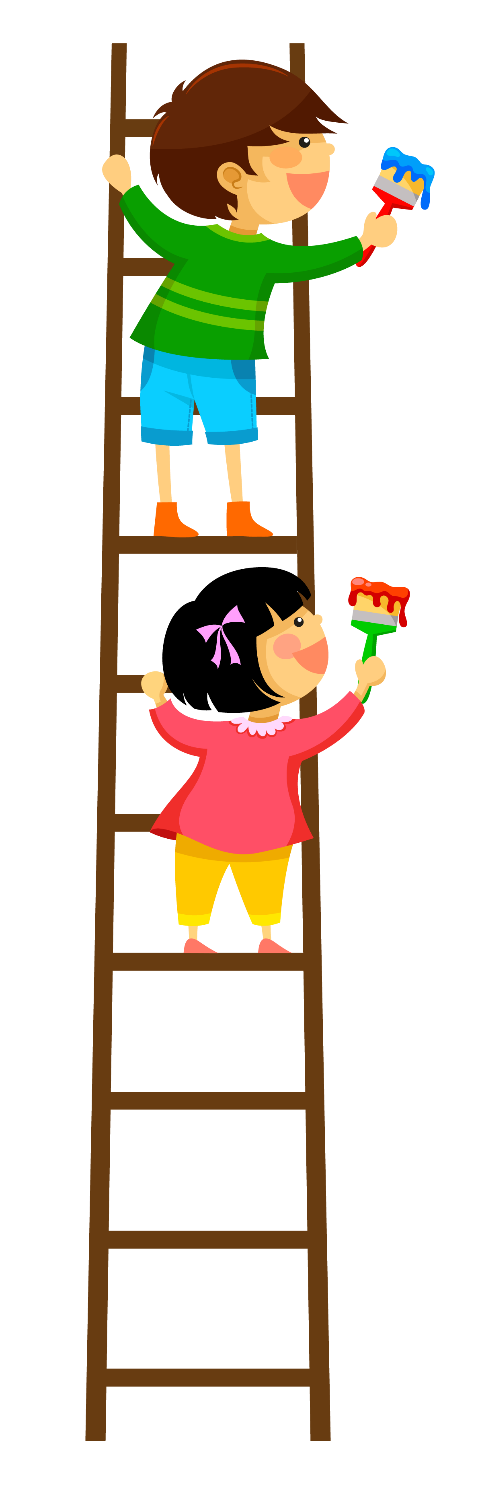 Câu 4: Mời các con cùng hát theo bài hát sau nhé
Bài hát nói về ai ?
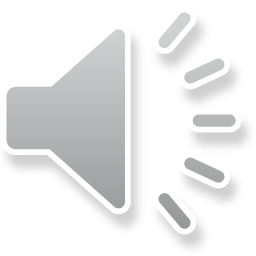 A. Cô giáo
C. Bác sĩ
B. Chú bộ đội
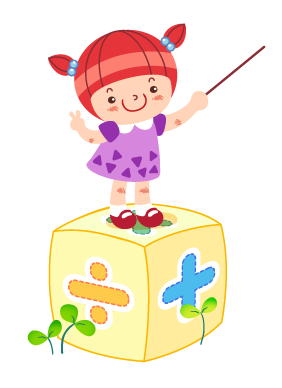 0
5
3
1
4
2
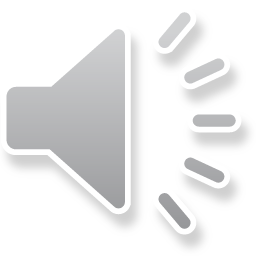 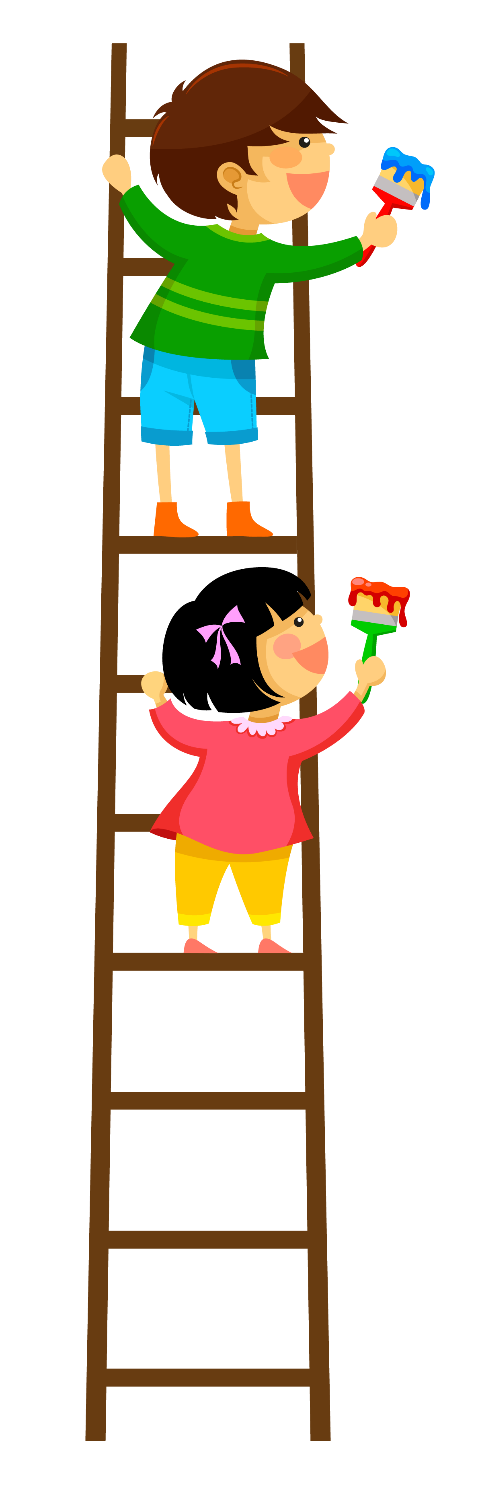 Câu 5:   Nơi công tác của chú bộ đội là ở đâu?
A. Doanh trại
B. Trường học
C. Bệnh viện
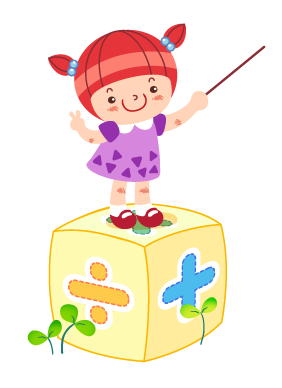 0
5
3
1
4
2
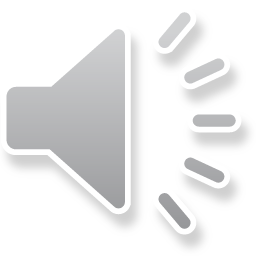 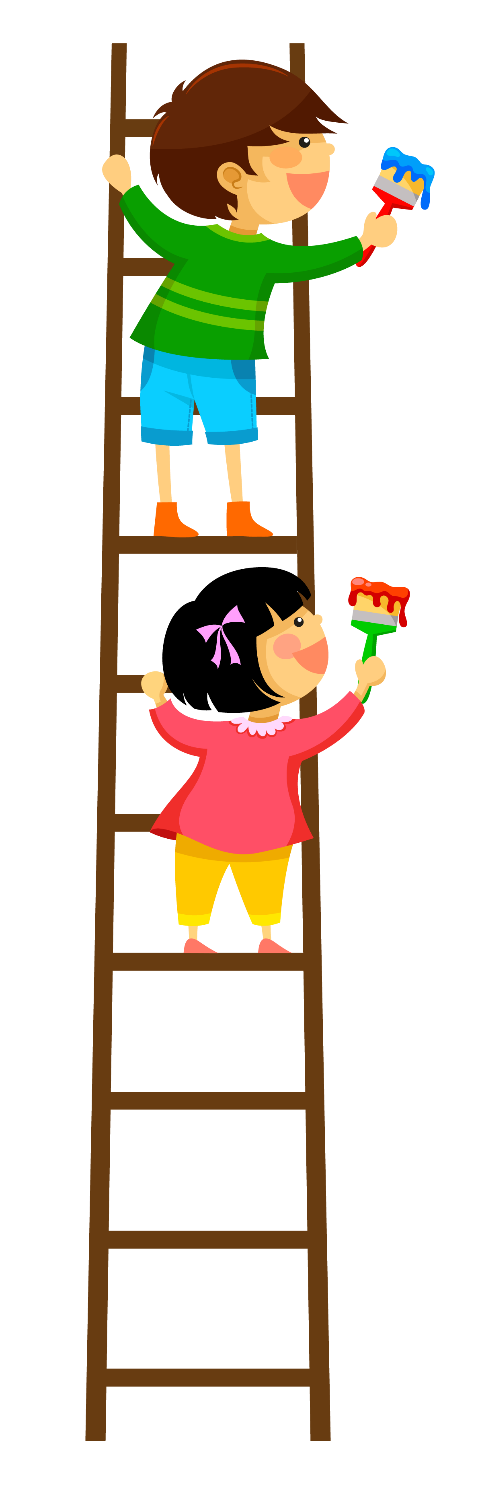 Câu 6: Khi canh gác chú bộ đội thường mang theo gì bên mình?
A. Sách
B. Súng
A. Đồ chơi
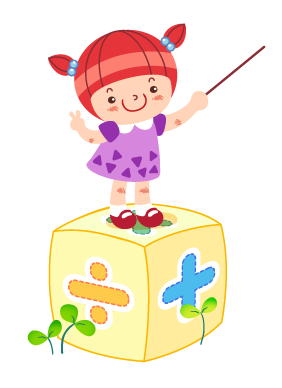 0
5
3
1
4
2
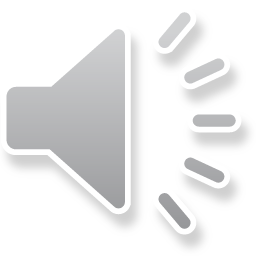